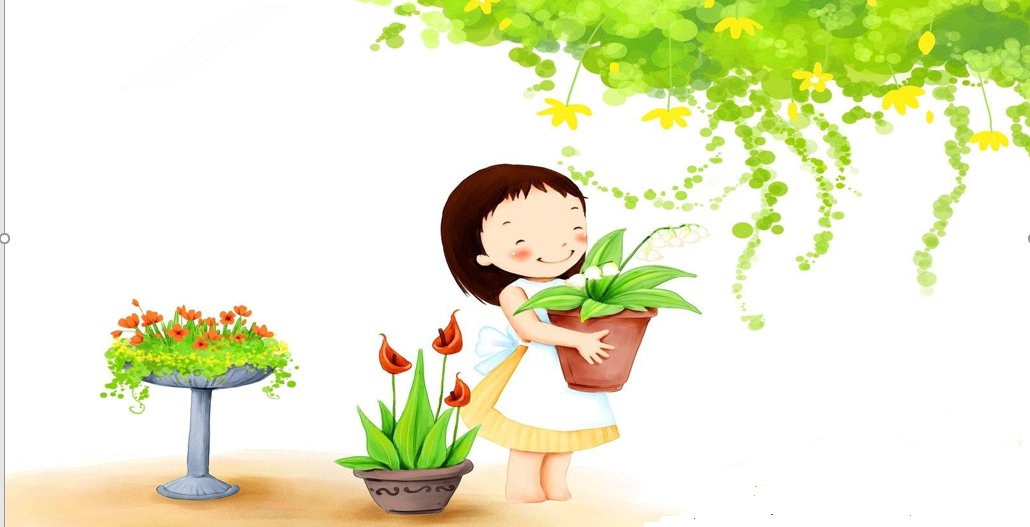 স্বাগতম
শিক্ষক পরিচিতি
ইলিয়াছ হোসেন
সহঃশিক্ষক
করচমাড়িয়া সপ্রাবি।
বি.এ.(অনার্স) এম.এ.(ইংরেজি)
মোবাঃ০১৭২৪৬২৩৫৯৬
ইমেলঃeliashossain395@gmail.com
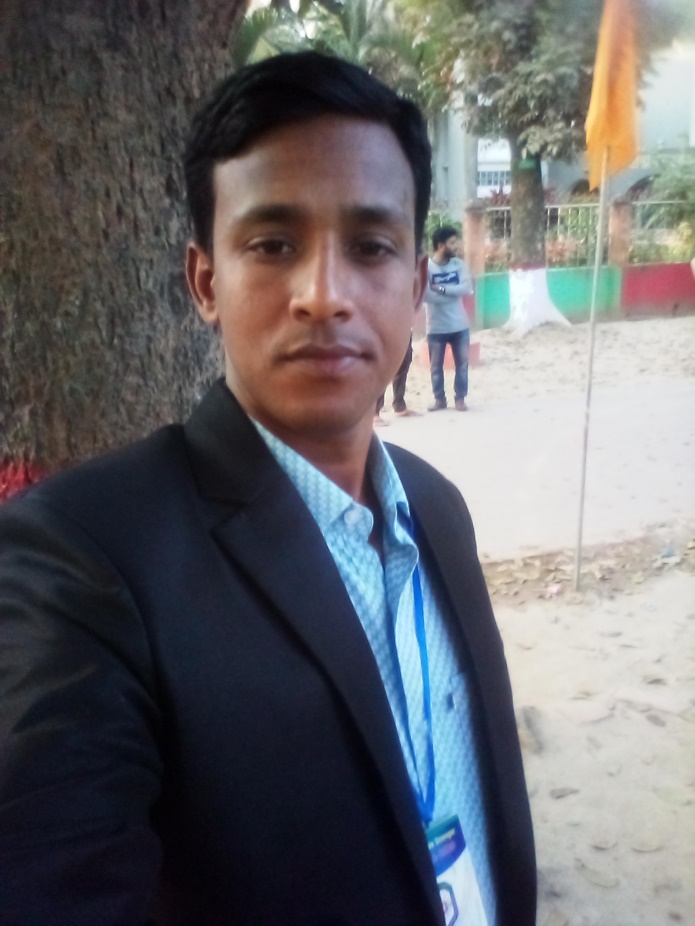 পাঠ- পরিচিতি
বিষয়ঃ প্রাথমিক গণিত
শ্রেণিঃ দ্বিতীয়
অধ্যায়ঃ দ্বিতীয়
পাঠঃ যোগ (হাতে না রেখে)
সময়ঃ ৫০মি
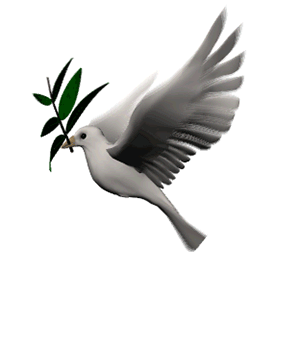 এখানে কয়টি পাখি আছে বলতো?
নতুন কয়টি পাখি আসল?
4 টি
4টি
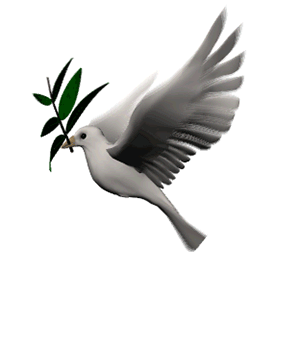 ৮টি পাখি
মোট কয়টি হল?
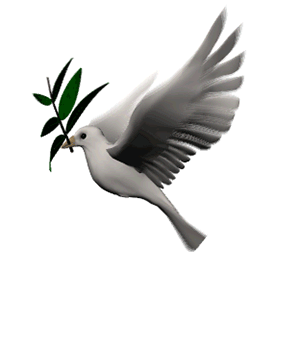 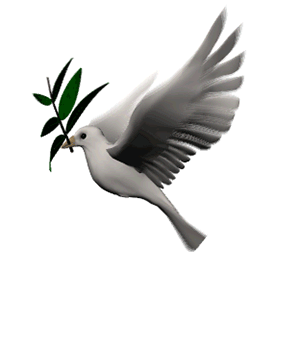 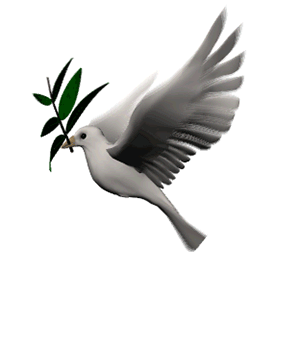 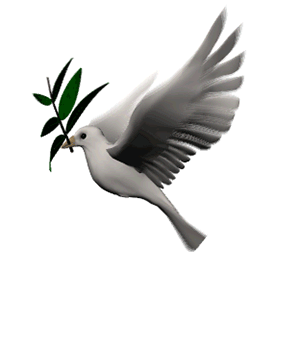 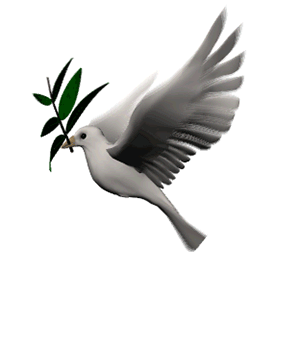 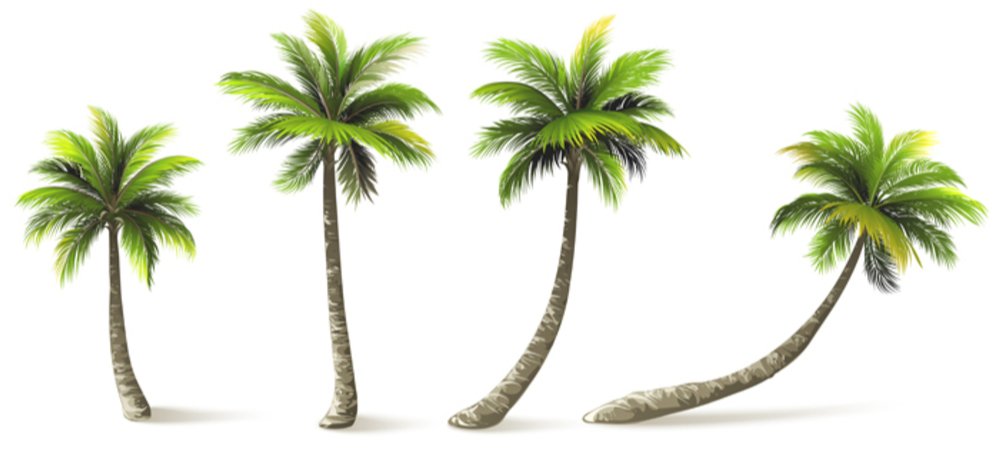 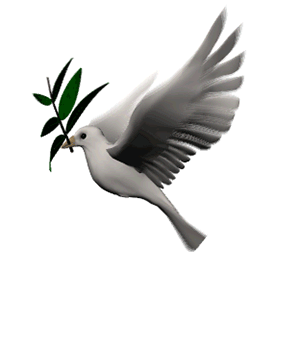 তাহলে আজ আমরা কি শিখব.........
যোগ (হাতে না রেখে)
শিখনফল
এ পাঠ শেষে শিক্ষার্থীরা......
৯.২.১ হাতে না রেখে দুই অংক বিশিষ্ট সংখ্যা উপর-নিচে ও        
     পাশাপাশি যোগ করতে পারবে।
সমস্যাটি পরে বুঝতে চেষ্টা করি………
রেজার ৩২ টি কাগজ ছিল। মিনা তাকে আরো 
২৪ টি কাগজ দিল। এখন রেজার কতটি কাগজ হল?
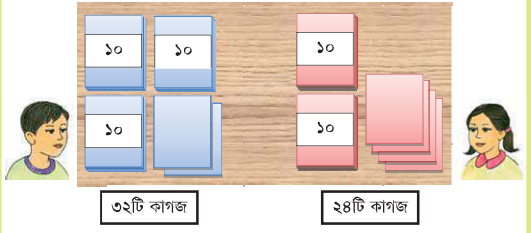 মিনা
রেজা
বাস্তব উপকরণের ব্যবহার করে যোগের ধারণা প্রদান
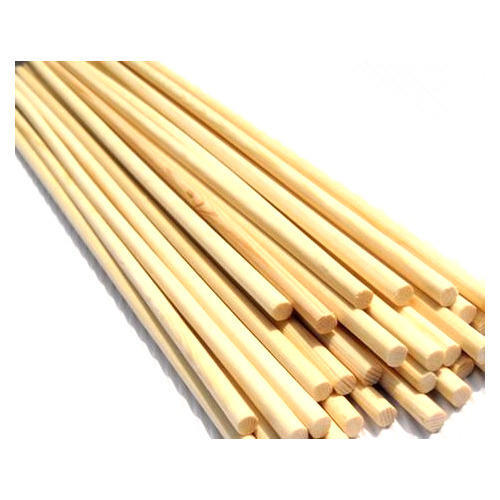 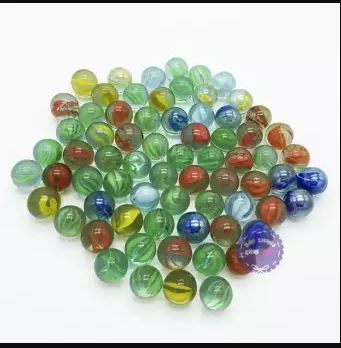 শ্রেণি কক্ষে কাঠি ও মার্বেলের মাধ্যমে যোগের ধারণা প্রদান।
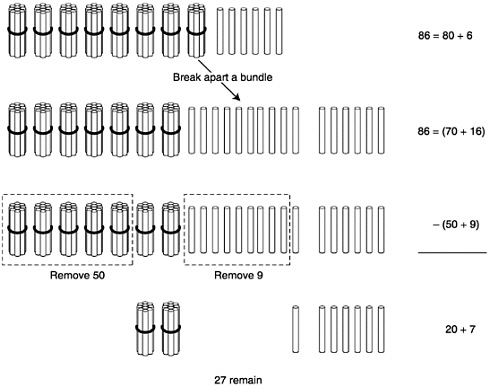 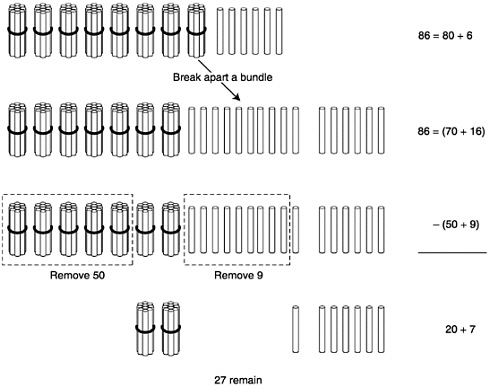 অর্ধ-বাস্তব পর্যায়
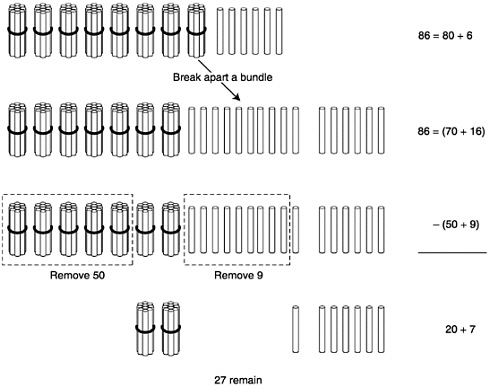 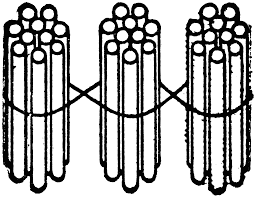 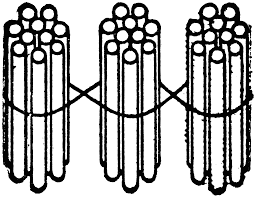 সাথে
২৪ টি কাঠি
32 টি কাঠি
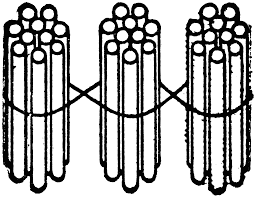 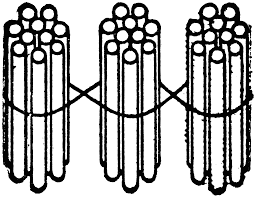 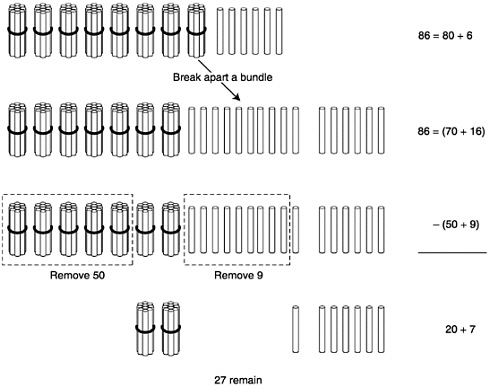 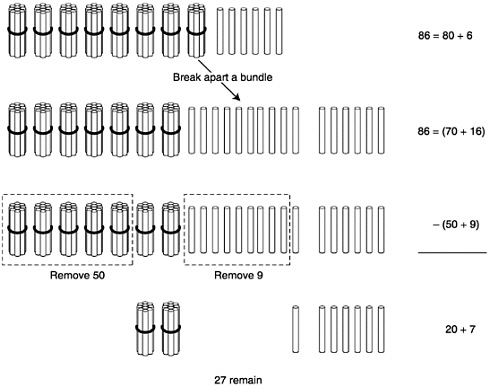 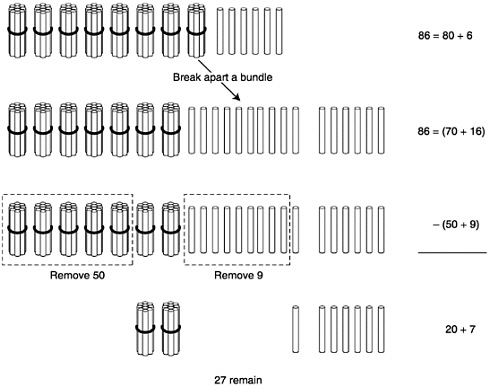 56 টি কাঠি
একত্র করলে হবে
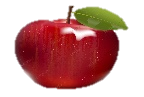 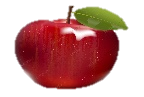 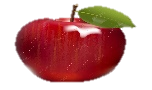 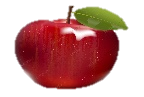 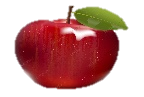 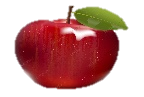 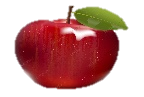 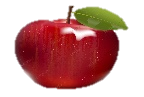 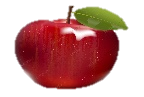 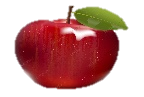 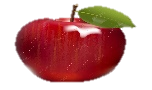 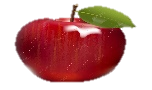 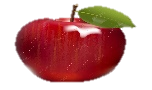 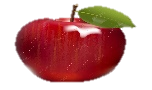 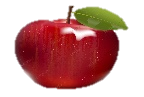 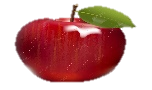 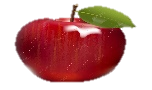 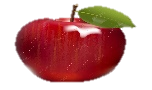 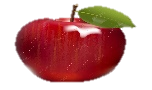 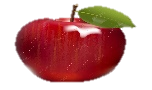 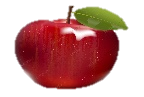 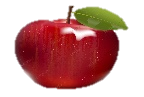 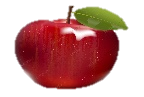 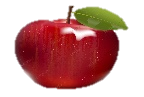 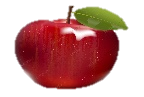 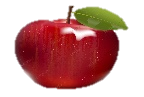 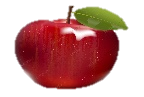 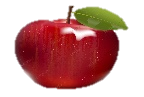 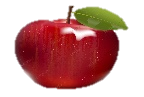 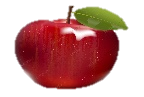 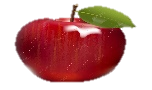 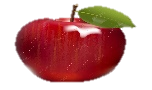 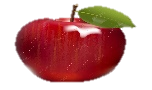 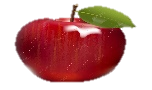 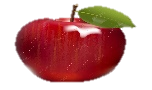 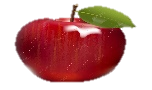 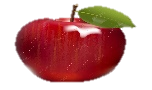 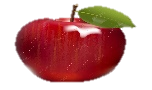 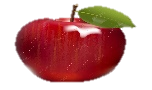 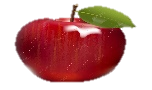 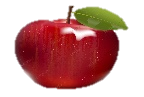 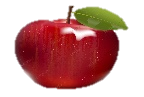 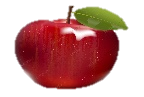 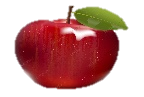 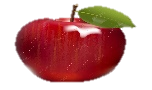 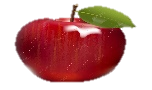 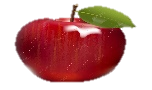 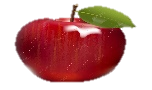 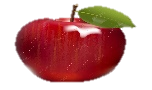 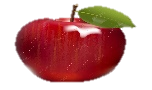 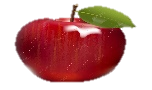 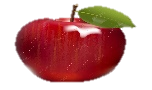 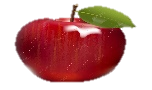 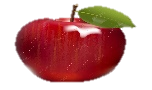 ২৪টি আপেল
৩২টি আপেল
সাথে
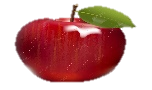 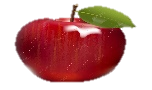 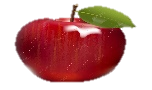 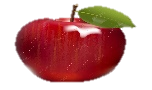 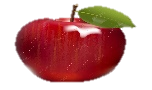 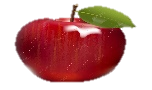 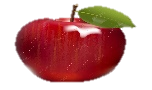 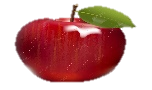 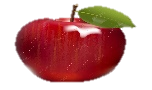 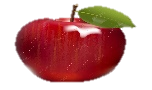 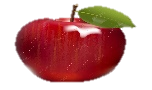 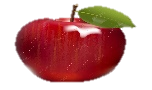 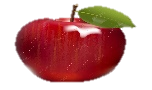 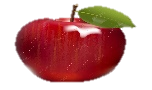 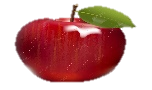 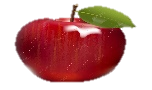 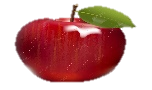 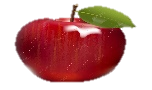 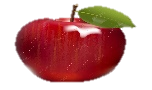 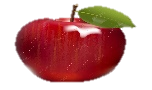 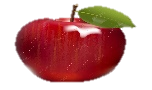 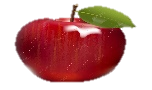 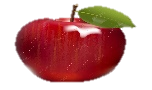 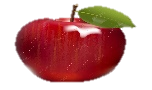 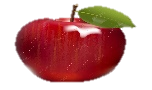 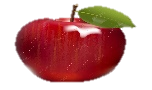 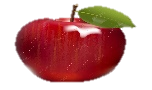 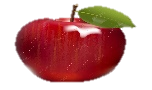 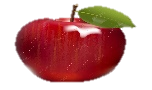 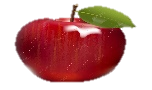 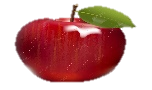 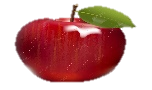 ৫৬টি আপেল
একত্রে হয়
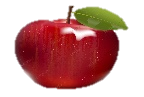 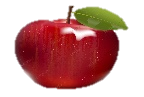 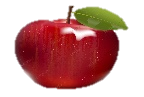 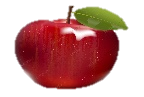 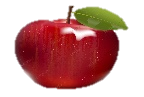 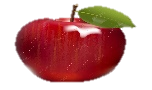 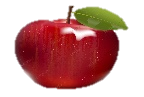 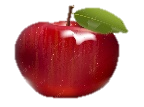 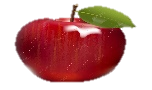 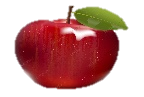 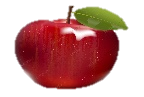 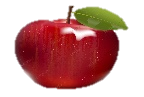 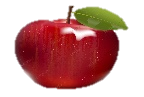 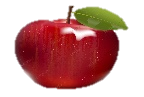 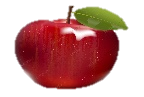 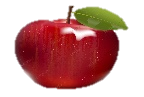 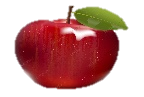 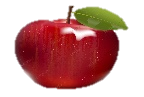 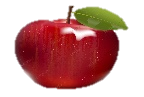 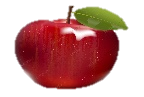 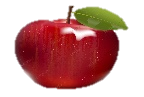 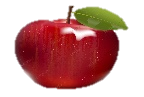 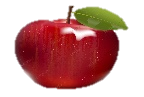 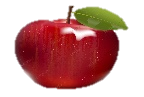 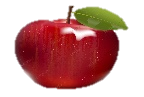 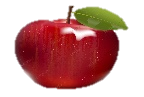 বস্তুনিরপেক্ষ পর্যায়
দশক
একক
প্রথমে আমরা এককের অংক যোগ করি
3  2 
 +২  ৪
2
৪
=
6
এখন আমরা দশকের অংক যোগ করি
6
5
3
২
=
5
বস্তুনিরপেক্ষ পর্যায়
বোর্ড থেকে অংকটি তোমাদের খাতায় লিখে নাও!
দশক
একক
দশক
একক
একক
দশক
একক
একক
একক
দশক
দশক
দশক
5
৫
6
৬
32+2৪=
2+4
৩+২
(2+4)=6
(3+২)=5
32+24=
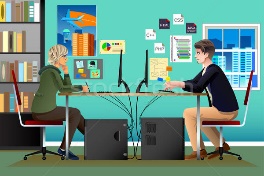 5  ২ 
   +3  ৪
বোর্ডে অংকটি কীভাবে করতে হবে তা পাশের জনের সাথে আলোচনা কর
বোর্ডে এসে অংকটি কর
5  ২ 
+ 3  ৪
8
৬
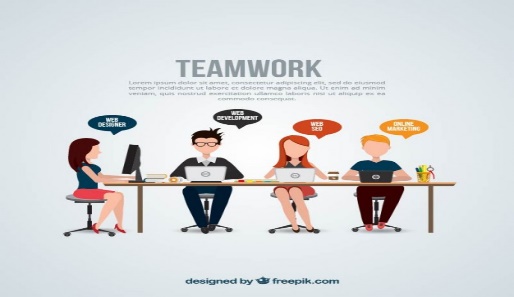 দলীয় কাজ
দল নং-২
  ৩ ২                         +১ ৭
দল নং-১
৪৫+২৩=
বইয়ের ২৭ নং 
পৃষ্ঠা বের করি
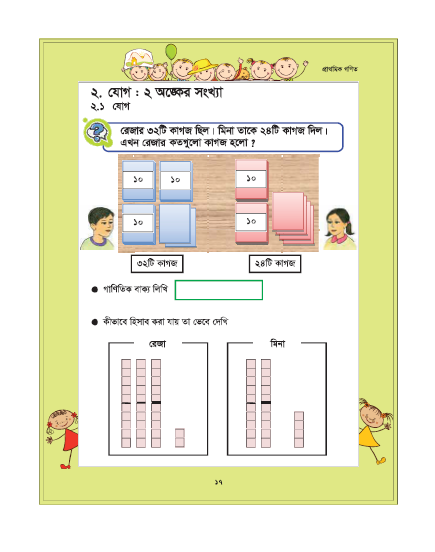 রেজার ৩২ টি কাগজ ছিল। মিনা তাকে আরো 
২৪ টি কাগজ দিল। এখন রেজার কতটি কাগজ হল?
?
৩২+২৪=
৫৬টি
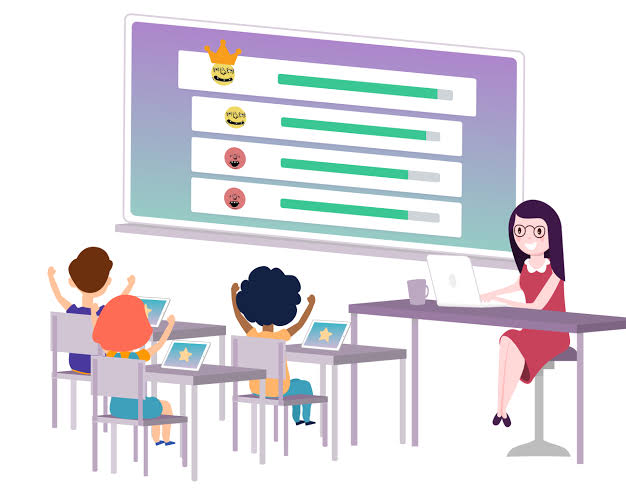 মূল্যায়ন
একটি বিদ্যালয়ের দ্বিতীয় শ্রেণিতে ২৪ জন ছাত্রী এবং ২৫ জন ছাত্র আছে। দ্বিতীয় শ্রেণিতে মোট কতজন শিক্ষার্থী আছে?
?
তোমাদের খাতায় অংকটি কর!
আমি দেখব তোমাদের খাতায় এই অংকটি কে আগে করে দেখাতে পারো!
২৪+২৫=
৪৯টি
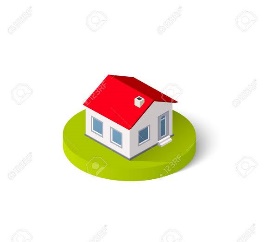 বাড়ি থেকে সমাধান করে আনবে।
২৩
  +৬৫
৪৭
 +২২
৭০
 +২০
২0
 +৭৮
56
 +40
সকলকে ধন্যবাদ
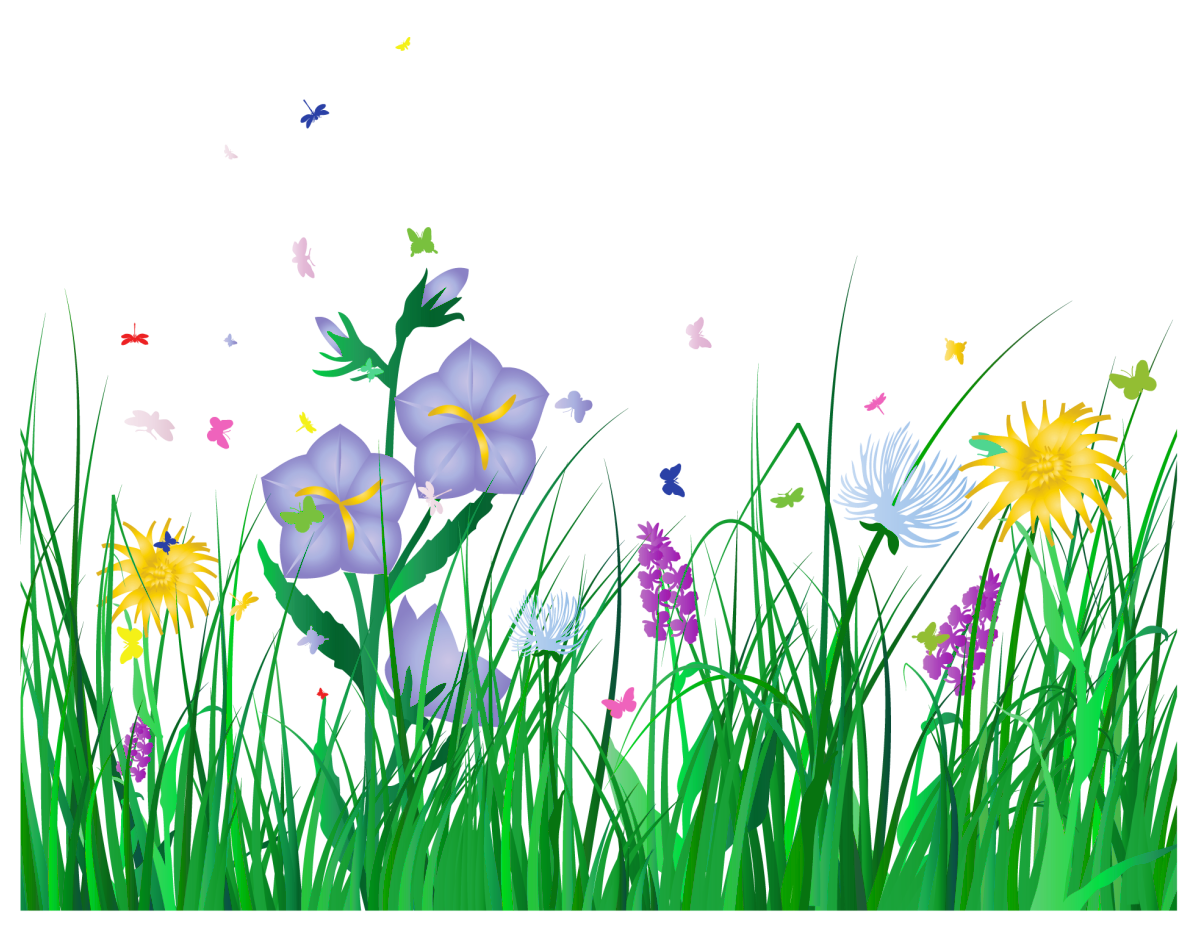